فصل ششم
تحلیل آموزشی
از کتاب مهارتهای آموزشی و پرورشی (روش ها و فنون)
نوشته دکتر حسن شعبانی
اعضای گروه:
اسدزاده
سراجی
بهمنی
سمیعی
نوح پیشه
بحرانی
تحلیل آموزشی چیست؟
تحلیل آموزشی فرایندی است که از طریق آن می توان هدف کلی آموزشی را به اهداف کوچکتر (هدف های جزیی و هدف های رفتاری) تقسیم کرد.
به عبارت دیگر: تحلیل آموزشی فرایندی است که از طریق آن هدف نهایی آموزشی به وظایف یا اعمالی که شاگرد باید انجام دهد یا  معلومات و مهارتهایی که پس از اجرای آموزش باید کسب کند، تقسیم می شود.
اجرای دقیق فرایند تحلیل آموزشی مستلزم گذرانیدن مرحله های زیر است:
1- تبدیل هدف کلی ( هدف نهایی آموزشی ) به اهداف جزئی ( اهداف مرحله ای آموزشی )
2- تبدیل هدف جزئی ( هدف مرحله ای آموزشی ) به اهداف رفتاری ( هدف های اجرائی )
3- تعیین نوع ارتباط بین هدف های کلی و جزئی
4- تعیین رفتار ورودی
5- ارزشیابی تشخیص
6- تعیین نخستین گام آموزشی
هدف های کلی آموزش
هدف های آموزشی مقاصدی هستند که مبین تغییر مورد نظر در رفتار دانش آموزان است.
ویژگی هدف های کلی: مبهم، صرف زمان زیاد، به آسانی قابل وصول نیستند و تلاش نیاز دارند. 
هدف کلی جهت حرکت را مشخص می کند.

مثال:
آموزش و پرورش باید توانایی های ذهنی شاگردان را بپروراند.

از دانشجو انتظار داریم که در پایان درس با سود و زیان آشنا شود. (هدف کلی درس)
مشکلات اهداف کلی
هدف های جزیی (مرحله ای آموزش)
جامعیت بیشتر
محدودتر و مشخص تر
هدف جزیی در نقش هدف کلی
هدف های رفتاری (اجرایی) :
هدف های رفتاری یا هدف های اجرایی به آن دسته از هدف ها گفته می شود که نوع رفتار و قابلیت هایی را که انتظار داریم شاگرد پس از یادگیری مطلبی خاص به آنها برسد ، مشخص کند . هدف های رفتاری چون بر رفتار نهایی تاکید می کند، معیار خوبی برای مشاهده و اندازه گیری میزان یادگیری شاگردان خواهد بود.
یک هدف رفتاری خوب باید دارای ویژگی های زیر باشد :
1. رفتار مورد مشاهده ، باید دقیقاً مشخص باشد . یعنی هدف به گونه ای بیان شود که مانع ایجاد سوء تفاهم گردد. در تعیین هدف های رفتاری، باید انتظارات معلم از شاگردان به روشنی مشخص شود.
2. موقعیتی که رفتار باید درآن مشاهده شود (یا انجام گیرد) مشخص شده باشد. یعنی در تنظیم هدف های رفتاری، بیان موقعیت کاملاً ضروری است؛ زیرا نه تنها شاگرد از موقعیتی که با در نظر گرفتن آنها ارزیابی خواهد شد آگاه می شود، بلکه ذکر موقعیت برای معلم و شاگرد وسیله ای است برای اجتناب از سردرگمی و آشفتگی در عمل.
3. سطح اجرا (درجه موفقیت) باید دقیقاً مشخص باشد. یعنی سطح مشخصی از یادگیری که از قبل به وسیله تعیین کننده هدف مشخص شده است، معیاری است که با آن، موفقیت شاگرد در رسیدن به هدف های آموزشی سنجیده می شود.
مثال زیر دارای سه ویژگی یک هدف رفتاری است :
با در دست داشتن فهرستی از 35 عنصر شیمیایی ، دست کم ظرفیت 30 عنصر را به یاد آورید و بنویسید .
رفتار مورد نظر : به خاطرآوردن و نوشتن
موقعیت : داشتن فهرستی از 35 عنصر شیمیایی
سطح اجرا : دست کم 30 عنصر
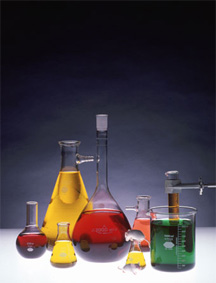 مراحل تحلیل آموزشی
الف : تبدیل هدفهای کلی (نهایی) به هدف های جزئی
برای قابل استفاده کردن هدف های کلی ، باید آنها را  تجزیه کرد و به صورت هدف های جزئی (مرحله ای) در آورد .
    تقسیم کلی به چند هدف جزئی
ب : تبدیل هدف های جزئی (مرحله ای) به هدف های رفتاری
هدف های جزئی باید به گونه ای تقسیم شوند که مهارت ها و فعالیت هایی که انتظار داریم شاگردان در پایان دوره آموزشی از خود بروز دهند و شرایطی که با وجود آنها این مهارت ها و  رفتارها باید شکل بگیرند، مشخص شوند. هدف های رفتاری نیز ممکن است به دو دسته تقسیم شوند :
1- هدف های اجرائی نهایی، رفتاری است که شاگرد پس از پایان آموزش باید از خود نشان دهد.
2- هدف های اجرائی مرحله ای، رفتاری است که باید شاگرد ضمن آموزش و قبل از رسیدن به هدف های اجرائی نهایی از خود نشان دهد.
ج : تعیین روابط هدف های اجرائی نهایی با هدف های اجرائی مرحله ای
در تحلیل آموزشی، هدف های اجرائی را باید به گونه ای مرتب کنیم که یادگیری ساده در پایین و یادگیری های مشکل در بالا قرار بگیرد.
ارتباط بین هدف ها
1- ارتباط تسلسلی یا متوالی : یک هدف پیش نیاز یک هدف دیگر باشد.

2- ارتباط همتراز یا موازی: هدف ها نسبت به هم تقدم نداشته باشند و در یک تراز قرار گیرند.

3- ارتباط ترکیبی : هدف اجرایی نهایی از هدف های تسلسلی و همتراز تشکیل شود.
نمودار ارتباط تسلسلی
نمودار ارتباط همتراز هدف ها:
رابطه هدف های اجرایی نهایی با هدف های اجرایی مرحله ای:
نمودار ارتباط ترکیبی هدف ها
تعیین رفتار ورودی
رفتار ورودی، مهارت ها و توانایی هایی است که شاگردان باید قبل از شروع یک فعالیت آموزشی از خود نشان دهند.
مثال: 
دانستن مفهوم عمل ضرب قبل از یادگیری مفهوم عمل تقسیم
ارزشیابی تشخیصی
ارزشیابی تشخیصی معلومات، توانایی ها و مهارت های لازم برای دانش آموز در ورود به مطلب جدید را مشخص می کند.
از طریق اجرای
سنجش آغازین یا آزمون رفتار ورودی
ترکیبی از آزمون رفتار ورودی و پیش آزمون
تعیین اولین گام آموزشی
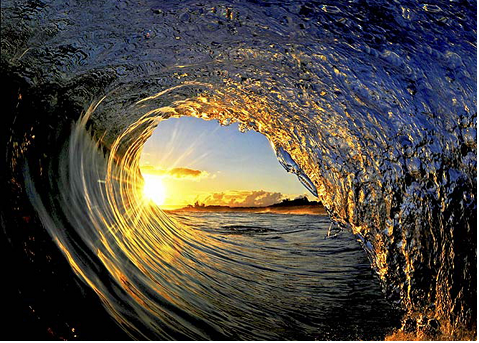 پایان
با تشکر از توجه شما عزیزان